Artículo 21, fracción XXXII.
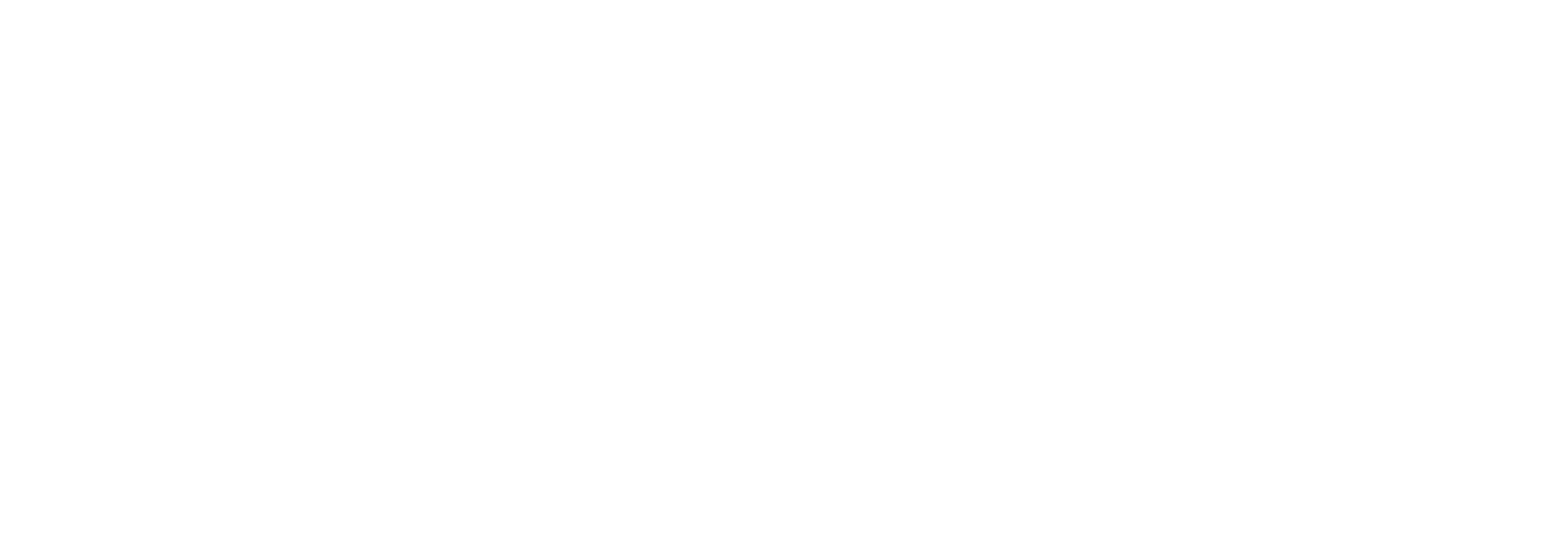 Nota informativa
Fecha de actualización y/o validación: 
31/Julio/2024
Responsable de generar la información:
 Lic. María Teresa Nares Cisneros
Contralora  Interna
Se informa a la ciudadanía que durante el mes de Julio de 2024, esta Contraloría Interna, participó en un (01) acto protocolario de Entrega-Recepción siendo el siguiente:
 - El día tres (03) de julio del año dos mil veinticuatro (2024) a las trece horas (13:00) llevado a cabo en las oficinas del Instituto Electoral de Coahuila, con motivo del término de la relación laboral de la C. Eneida Leonor Sánchez Zambrano como Encargada de la Unidad Técnica de Paridad e Inclusión designación emitida por parte del Consejo General del Instituto Electoral de Coahuila, para ocupar la titularidad del cargo mencionado.
Actas de entrega - recepción